Обучение детей-инофонов и детей-билингвов в полиэтническом классе в условиях общеобразовательной школы
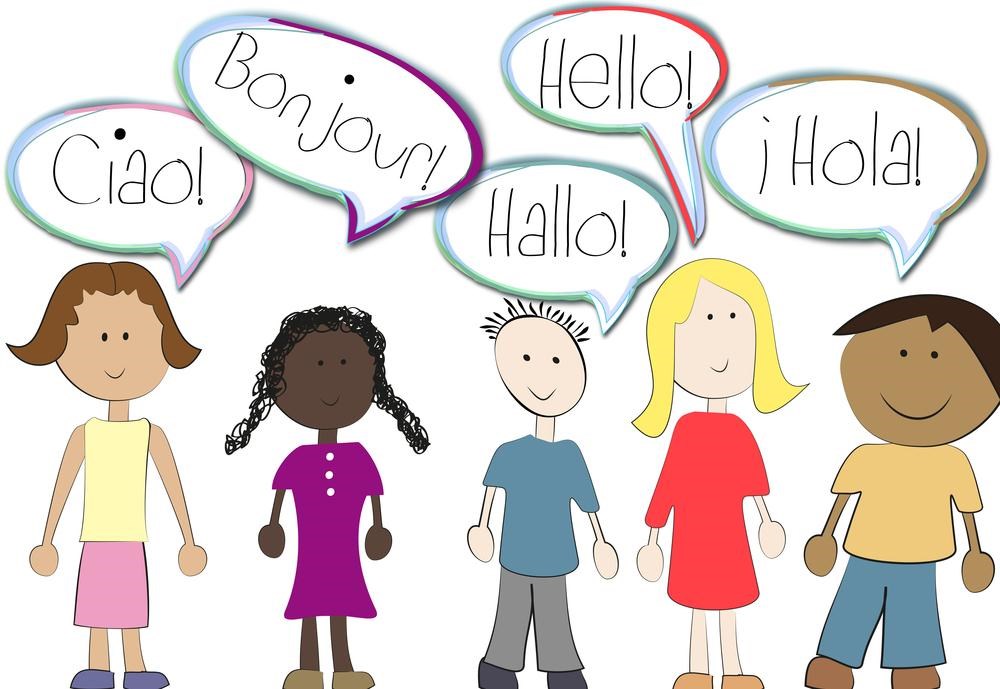 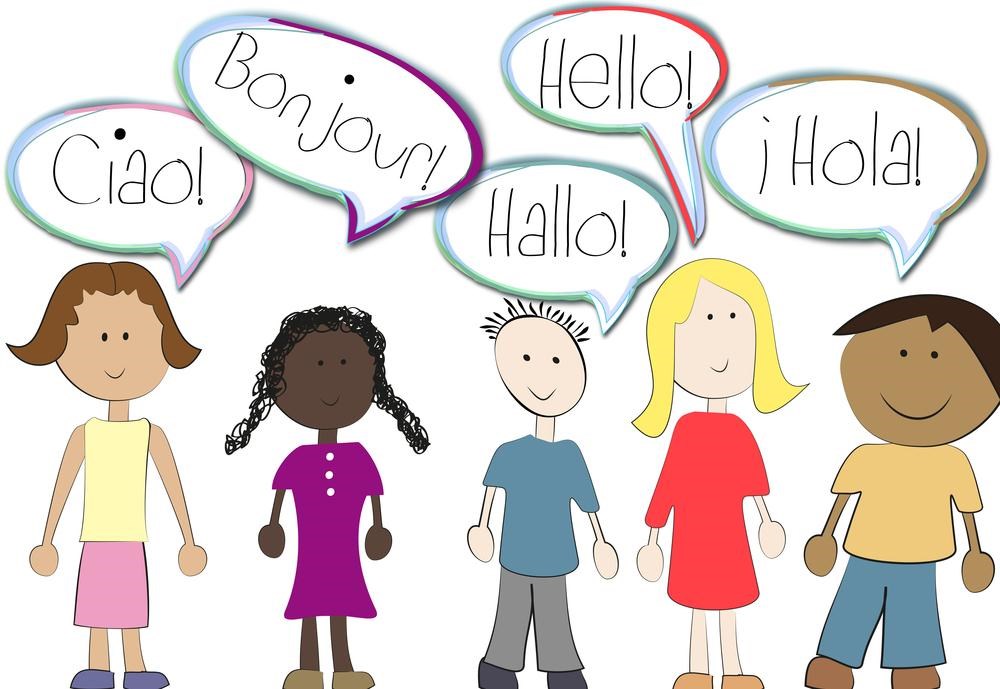 Трудности обучения детей-инофонов русскому языку как иностранному:
дети-инофоны не говорят или плохо говорят на русском языке, а педагогам надо обучать их в одном классе с русскоязычными детьми; 
дети-инофоны поступают в образовательную организацию без специальной подготовки, не могут усвоить программу; 
педагоги не знают методики работы с детьми мигрантами, не знают их родного языка, не всегда учитывают их родной менталитет и религиозные традиции; 
нет базовых программ обучения детей-инофонов в русскоязычных школах, нет методических пособий, специальных учебников и др.
Пути преодоления трудностей:
– возможность дополнительного образования; 
– кружковая работа; 
– система коррекционных занятий по русскому языку; 
– использование информационных технологий; 
– использование возможностей образовательной среды, проектных технологий;
 – создание адресного учебно-методического комплекта (АУМК) для обучения детей мигрантов русскому языку как иностранному.
Задача - максимум
Ребенок-инофон, должен не просто научиться говорить, читать и писать 
по-русски, 
он должен освоить учебно-научный стиль речи, для того чтобы получать полноценное образование наряду с носителями русского языка.
Основные проблемы обучения русскому языку как неродному
Кроме  того- нерегулярностью языковых явлений в самом русском языке: чем больше в языке исключений из правил, тем труднее он усваивается.
У большинства детей в сознании сосуществуют системы двух языков
закономерности русского языка ученики воспринимают через призму родного и переносят явления родного языка в русскую речь, что часто приводит к ошибкам. Такой перенос называется интерференцией.
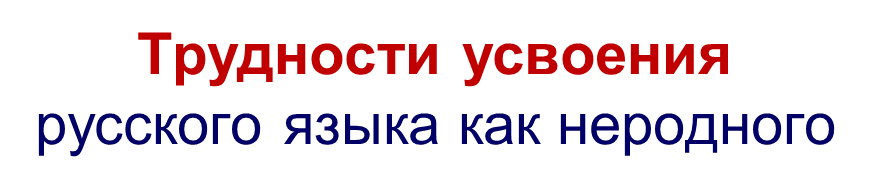 для всех изучающих русский язык как неродной особую трудность представляют: 

категория рода, 
категория одушевлённости/неодушевлённости, 
русская предложно-падежная и видовременная системы
Первый этап - тестирование
Аудирование 
Говорение
Чтение
Письмо
Методы и формы работы по обучению русскому языку как неродному
КОЛЛЕКТИВНАЯ РАБОТА
Достоинство этой формы работы состоит в том, что она значительно увеличивает объём речевой деятельности на уроках: 
хоровые ответы помогают преодолеть боязнь допустить ошибку, а это самое главное в работе с такими учениками. 
	Данная форма работы удобна для разыгрывания предлагаемых речевых ситуаций, которые побуждают их спросить или сказать что-либо на русском языке. Она  помогает создать у детей запас наиболее употребительных русских слов и фраз для использования их в разговорной речи.
Работа в парах
Работа по цепочке
Работа в парах  помогает исправлять речевые ошибки учеников путём составления диалога по заданной ситуации. Дети оказывают друг другу помощь в правильном и чётком произношении неродной речи. Выработка фонематического слуха достигается и за счёт индивидуальной  работы с учеником.
Работа по цепочке используется при отработке техники чтения, при закреплении знаний грамматических форм и структур со зрительной опорой и без неё, при составлении рассказов по сюжетным картинкам, при пересказе.
Занимательные  наглядные, словесные, ролевые игры
различные виды карточек как для индивидуальной работы, так и для групповой,
раздаточный материал
предметные картинки
ребусы
загадки
игрушки
Специальные дидактические игры для обучения
 детей-билингвов
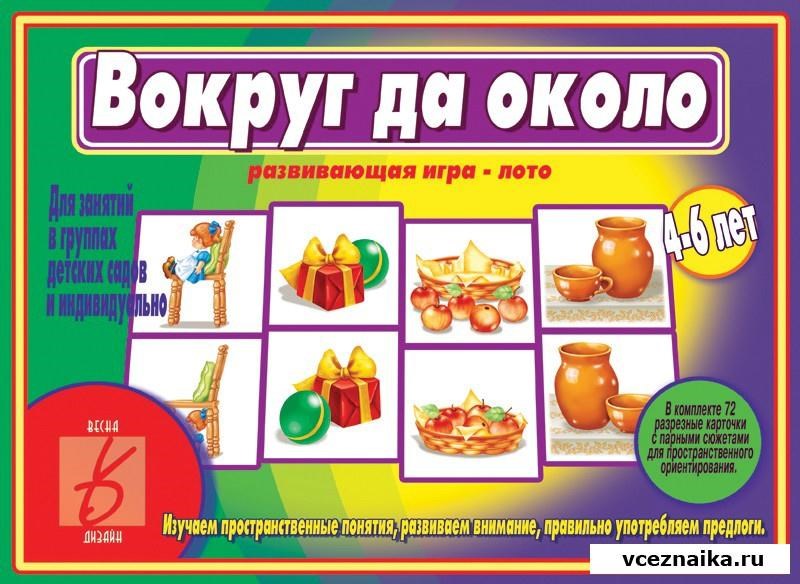 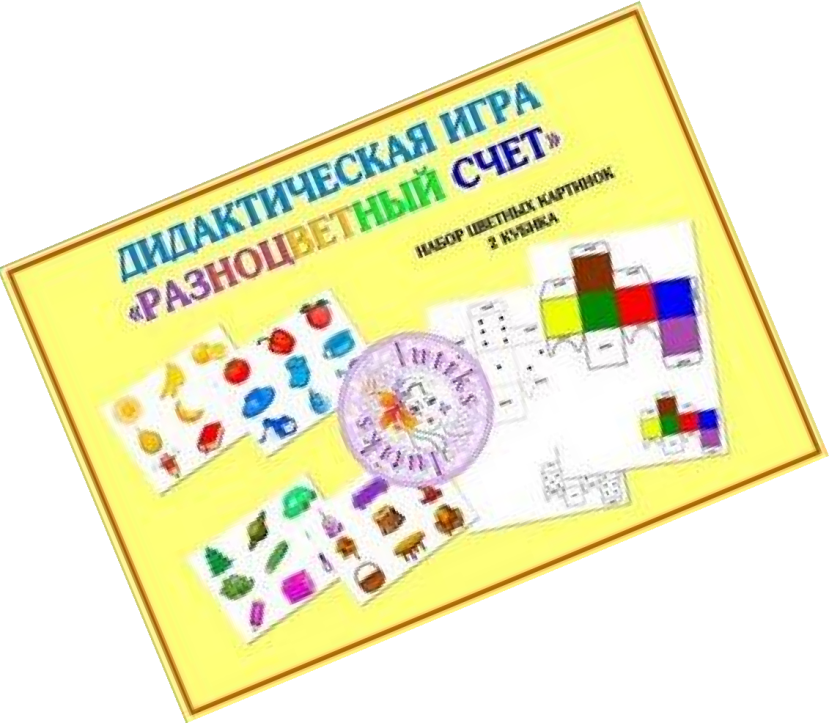 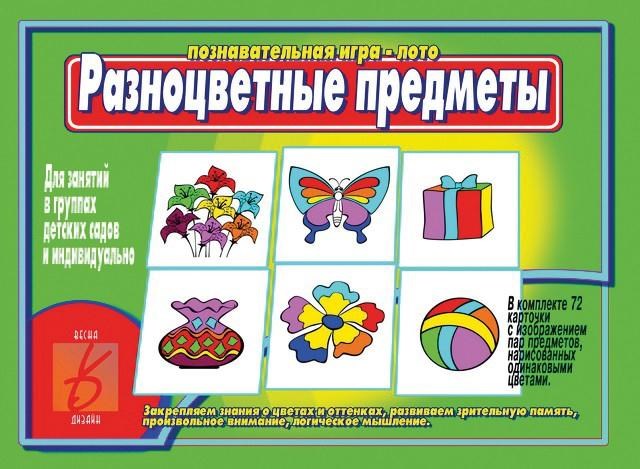 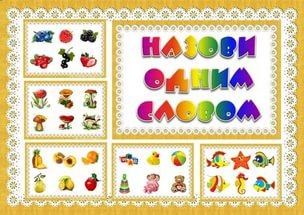 ИГРА С ПЕСОЧНЫМИ ЧАСАМИ 

Цель: развитие умений строить и использовать сложные предложения.

Придумайте рассказ на заданную тему и говорите, не останавливаясь, до тех пор, пока не пересыплется песок в часах.
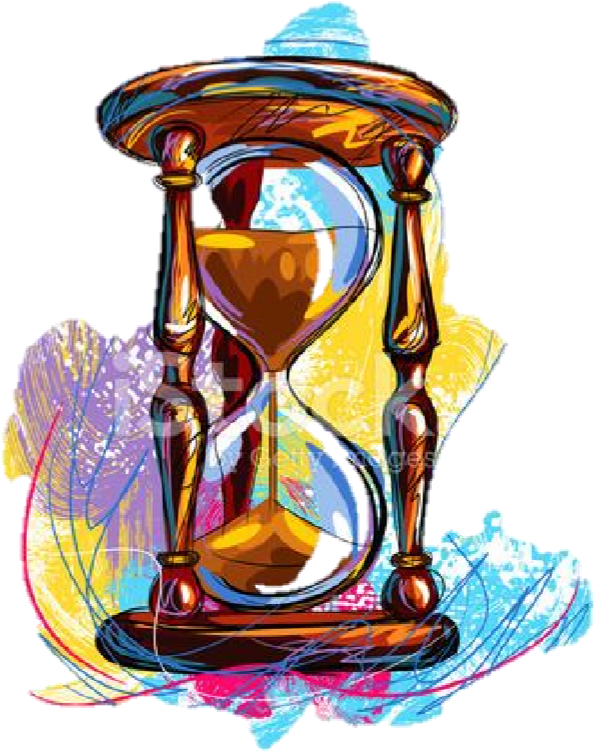 СЕРПАНТИН ОДНОЙ ФРАЗЫ

Цель: развитие умений строить и использовать сложные предложения. 

Образец:
     Ведущий: «Я покупаю хлеб». 
     Первый учащийся: «Я покупаю хлеб каждый день». 

     Второй учащийся: «Я покупаю хлеб каждый день в 4 часа». 

     Третий учащийся: «Я покупаю хлеб каждый день в 4 часа, потому что в это время привозят свежий хлеб» и т. д.
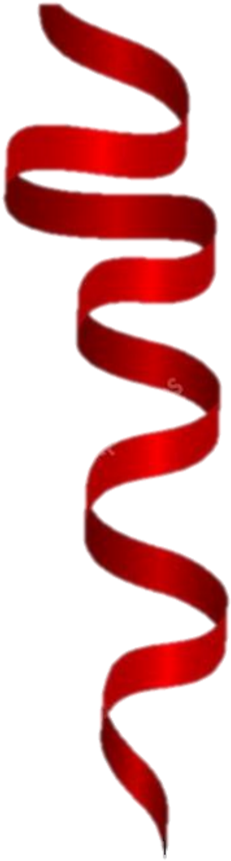 МНОГОСЕРИЙНОСТЬ

Цель: развитие навыков употребления различных форм глагола. 

Первая группа разыгрывает сценку на тему, подсказанную педагогом. 

Задача второй — пересказать ее, используя обороты косвенной речи. 

Задача третьей группы — назвать совершаемые речевые действия в настоящем времени, ч

Четвертой — описать действие в прошедшем времени.
НЕТЕРПЕЛИВЫЕ СЛУШАТЕЛИ

Цель: активизация устной речи; развитие умения задавать вопросы.

Образец:

     Водящий. Однажды я сидел дома. 

     Учащиеся. Когда ты сидел? В какое время ты сидел? Почему ты сидел дома? С кем ты сидел? На чем ты сидел? Что ты делал? и т. д.
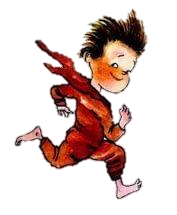 Использование загадок  и пословиц
Предполагается  не отгадывание, а извлечение информации.
Рифмованная форма загадки способствует непроизвольному её запоминанию.
Таким образом, ключевое слово в сознании ребёнка обрастает ассоциативными связями и приобретает черты образа. 
	Приступая к чтению после такой работы, учащиеся уже хорошо представляют себе, о ком или о чём будет идти речь.
Загадки
От дома начинается,
У дома и кончается.

(дорога)
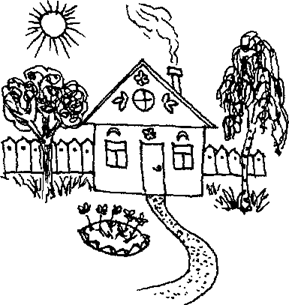 Ходит без ноги,
Держит без руки,
Всем, кто идёт,
Ручку подаёт.

(дверь)
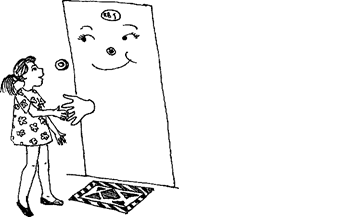 Есть у нас в квартире
Волшебное окно,
Что происходит в мире,
Покажет нам оно.

(телевизор)
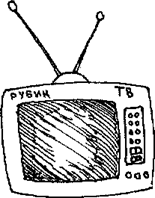 Фрагмент урока
ИЗБА                                            ИЗБУШКА
Рассмотрите картинки.
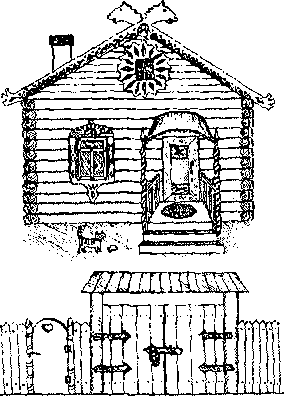 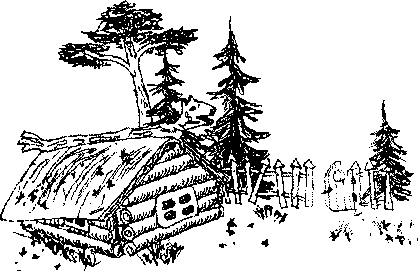 Объяснение учителя:
ИЗБА – деревянный дом (новый, большой) с трубой, крыльцом, забором, воротами.
ИЗБУШКА – деревянный дом (старый, покосившийся, маленький) с забором, калиткой.

Прочитайте тематические слова и найдите предметы на картинке. Повторите слова несколько раз.

Тематические слова: окно, труба, крыша, дверь, крыльцо, ступенька, забор, ворота, калитка.
Задание
Прочитайте стихотворение, найдите тематические слова. 

Нарисуйте картинку:
На стене висит картинка:
Лес, избушка и тропинка.
Огонёк в окне горит.
Из трубы дымок валит.
Настежь старые ворота:
Видно, кто-то ждёт кого-то. 
                                                      (В. Орлов)
Задание
Найдите в тексте тематические слова по теме ДОМ и выучите скороговорку

Скороговорка:
Тише-тише, кот на крыше, а котята ещё выше.
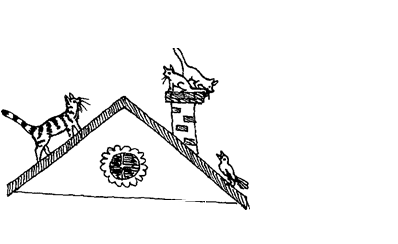 Пословица:
 Дом не велик, а спать не велит.

Объяснение учителя:
Не велик – небольшой.
Не велит – не разрешает.
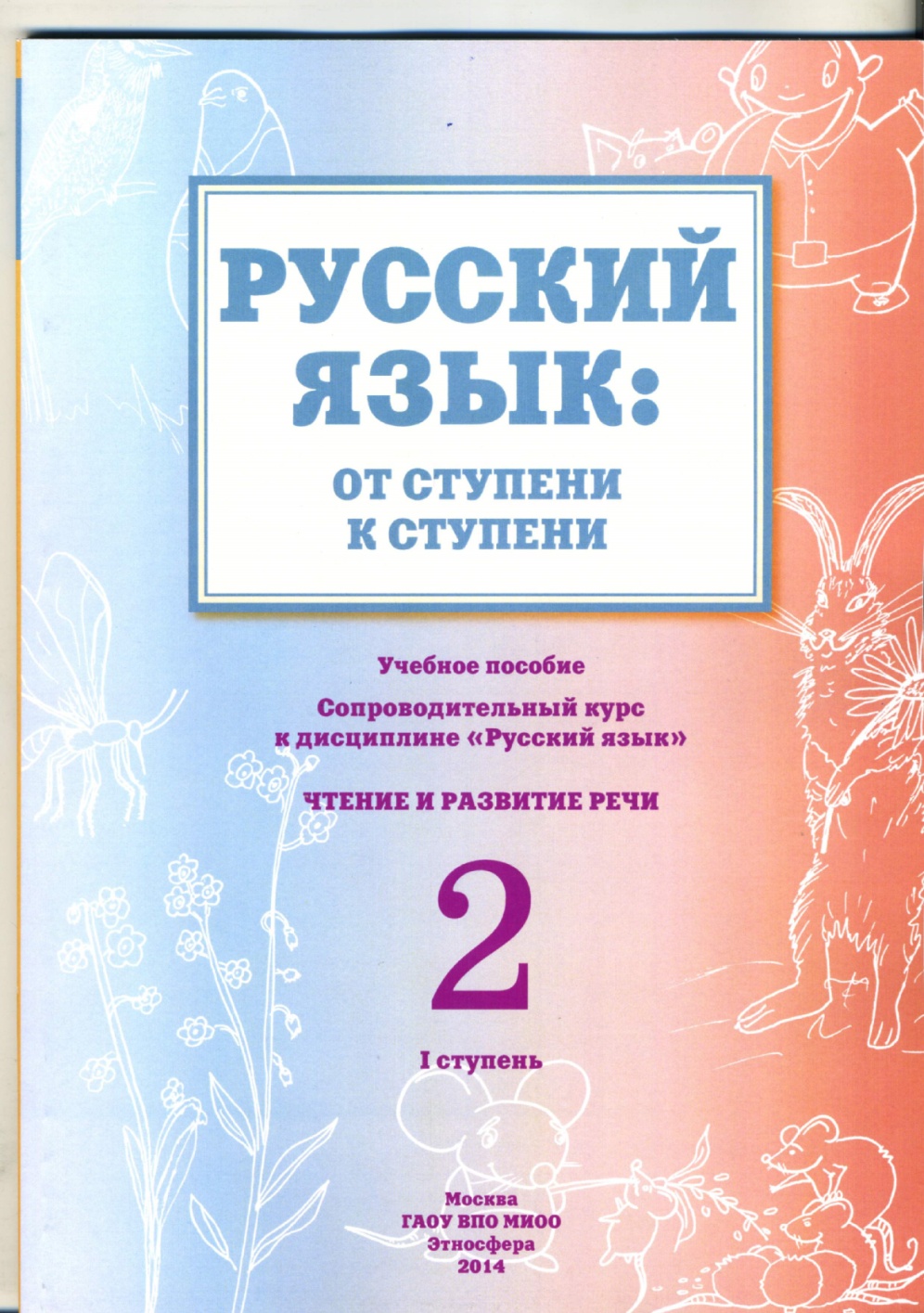 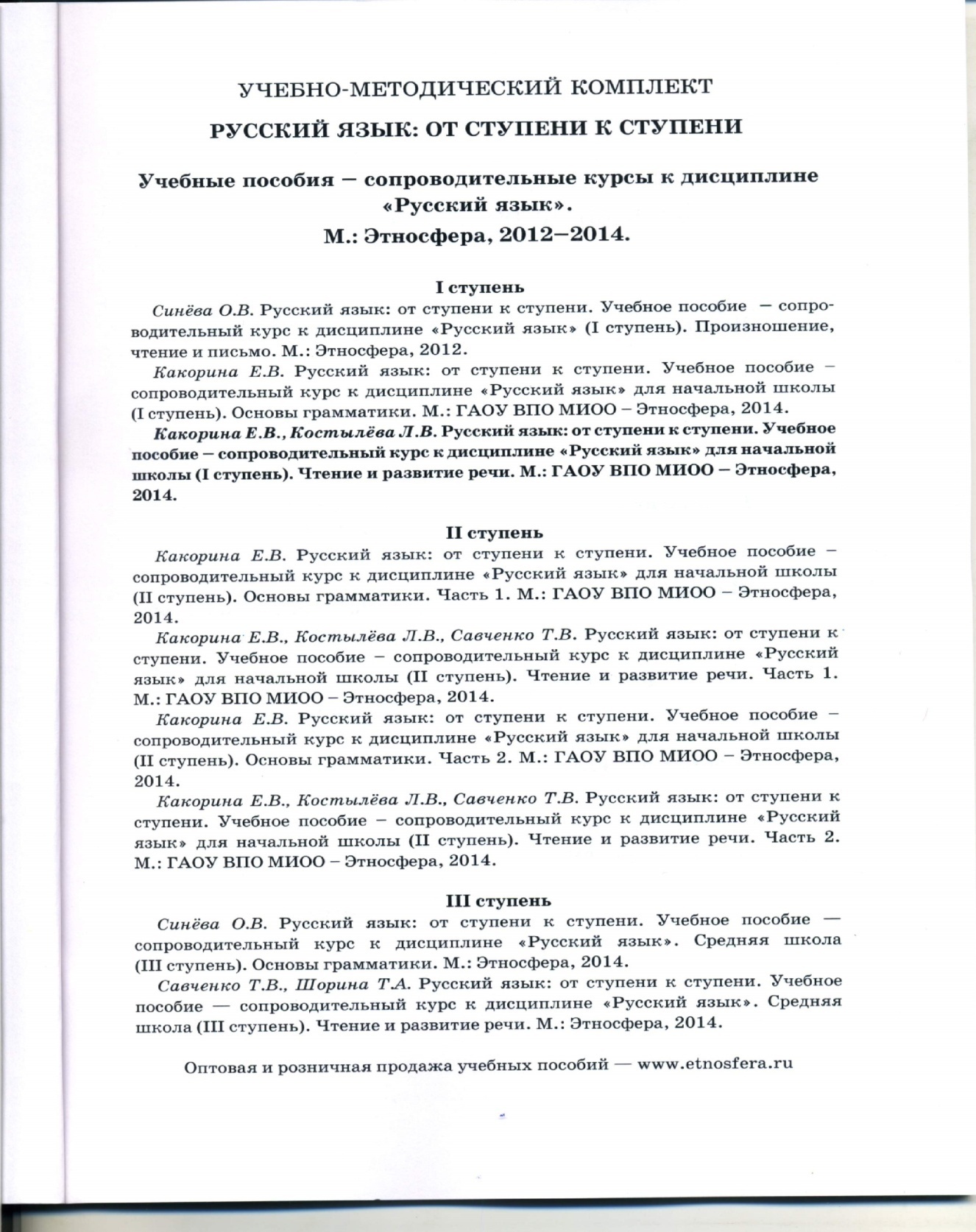 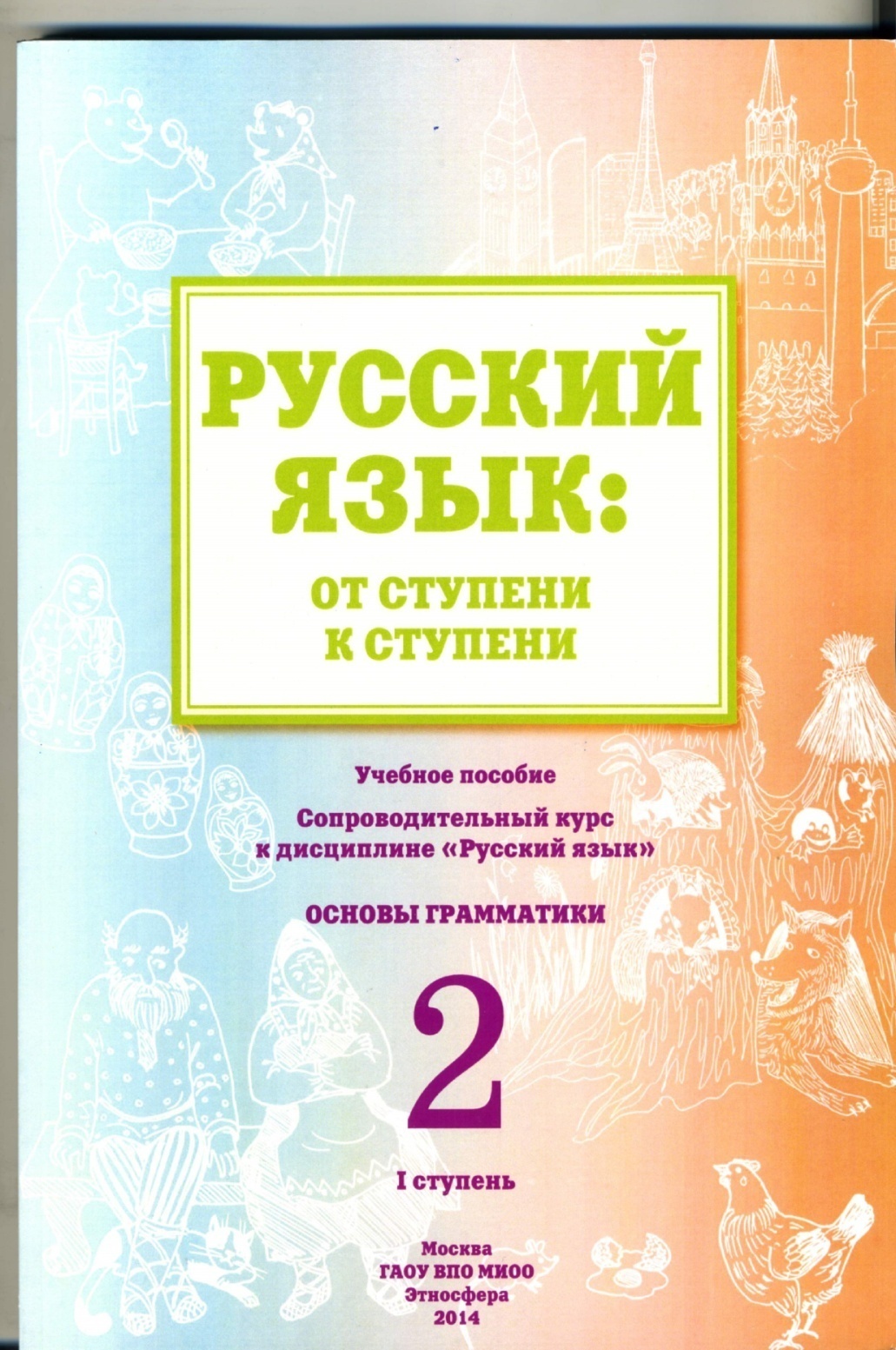 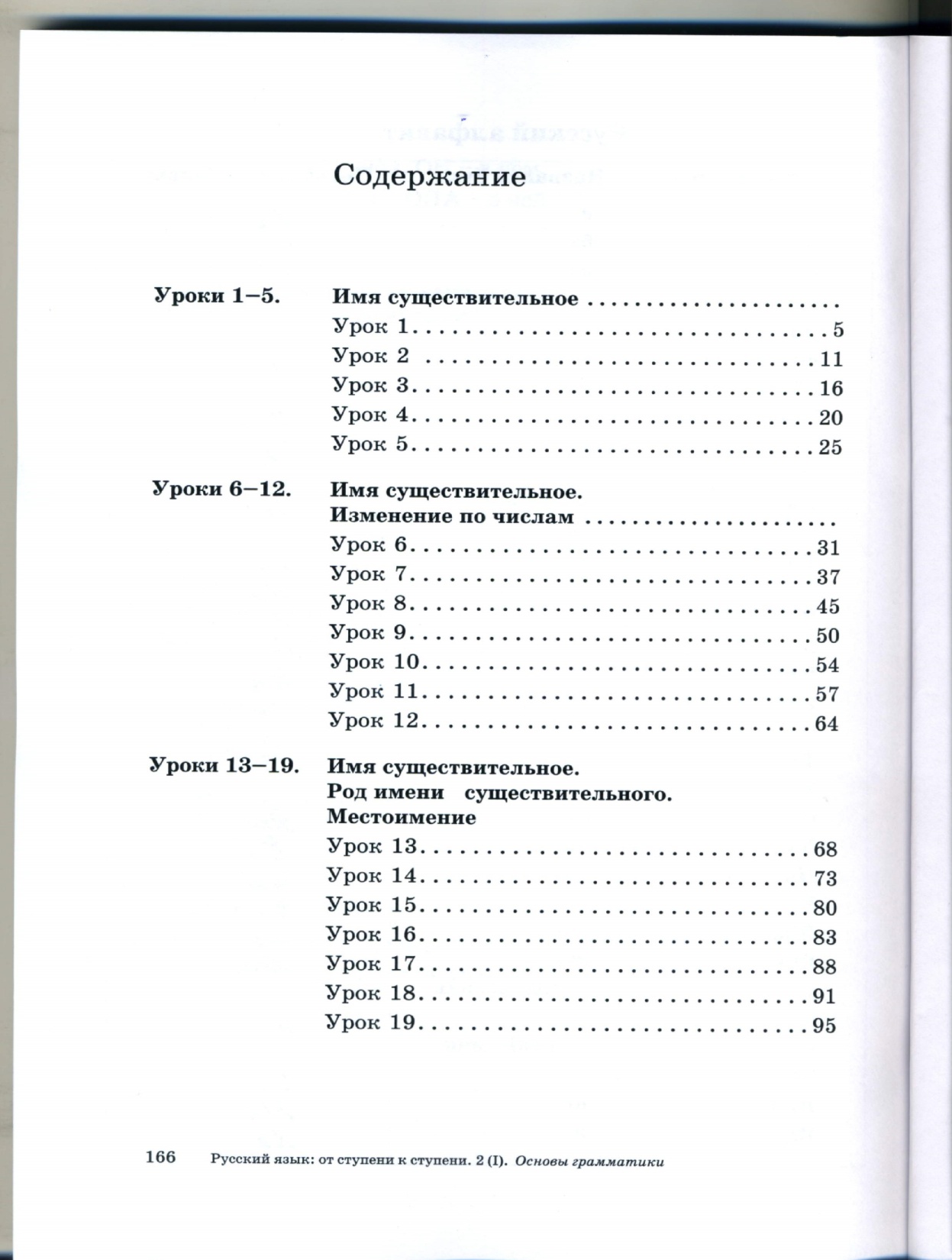 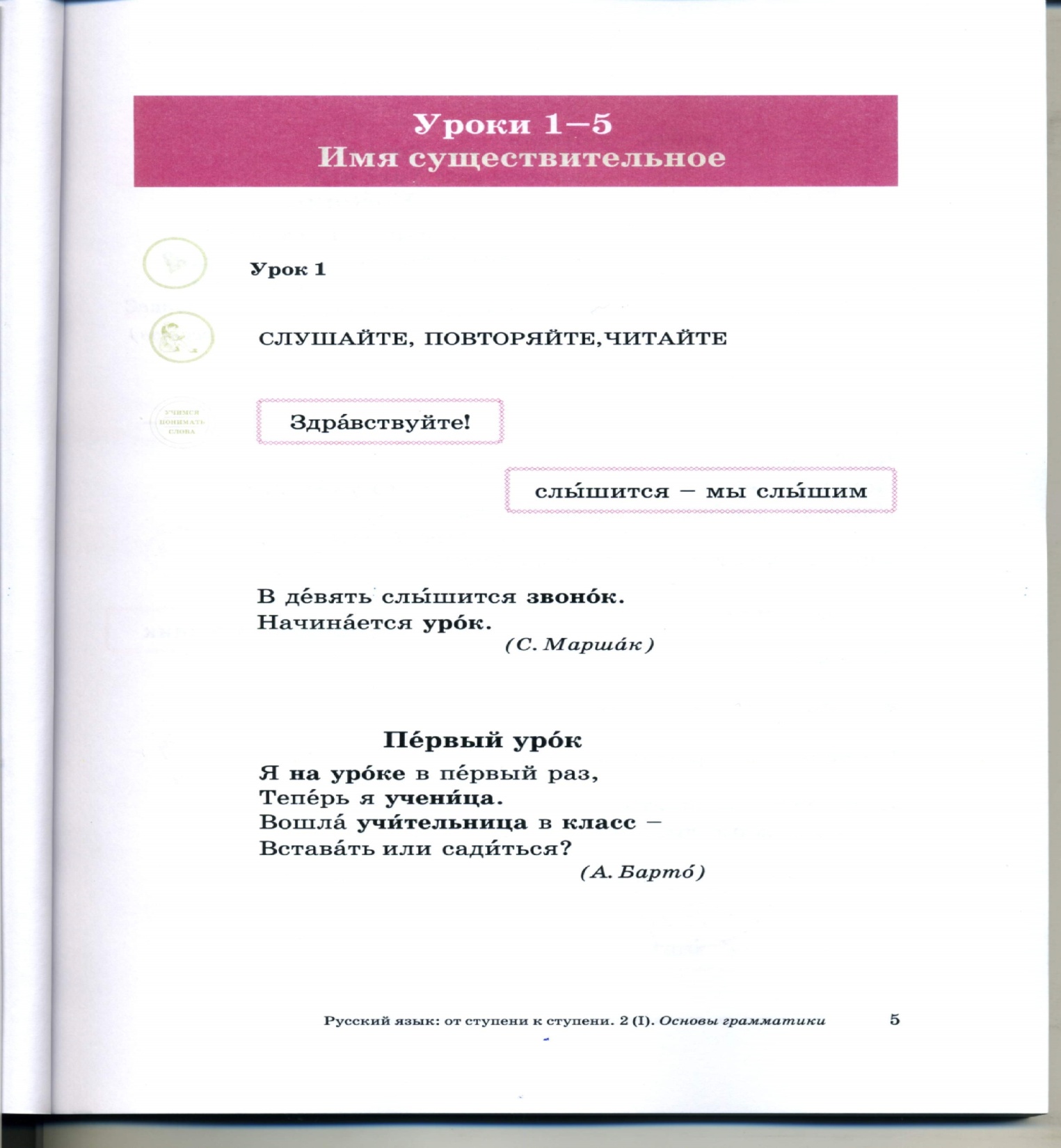 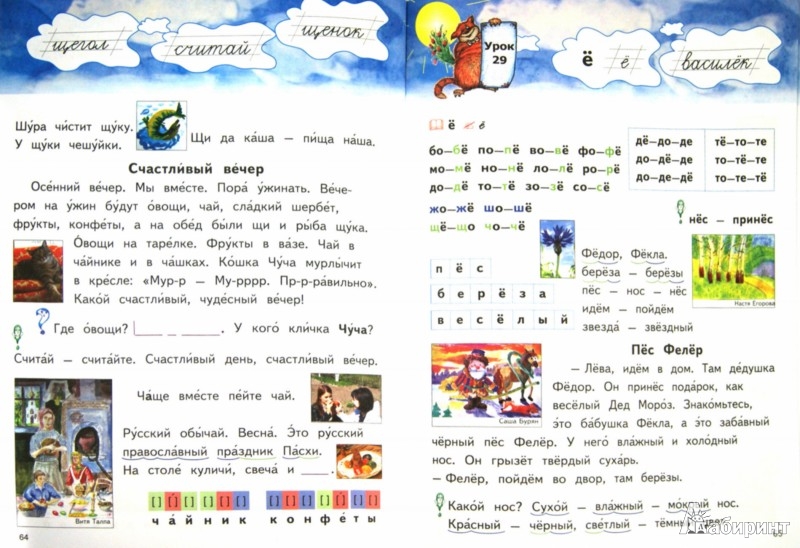 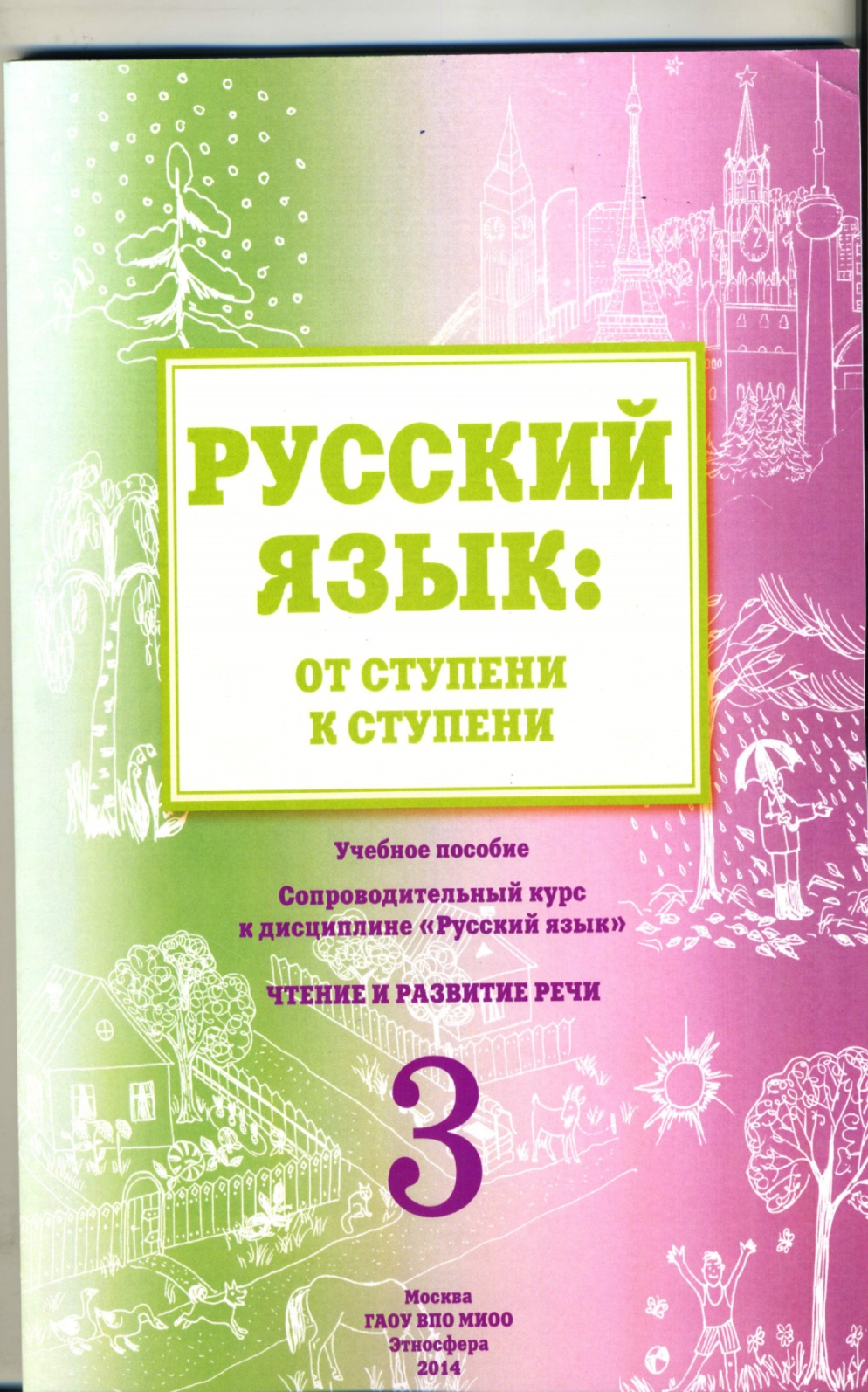 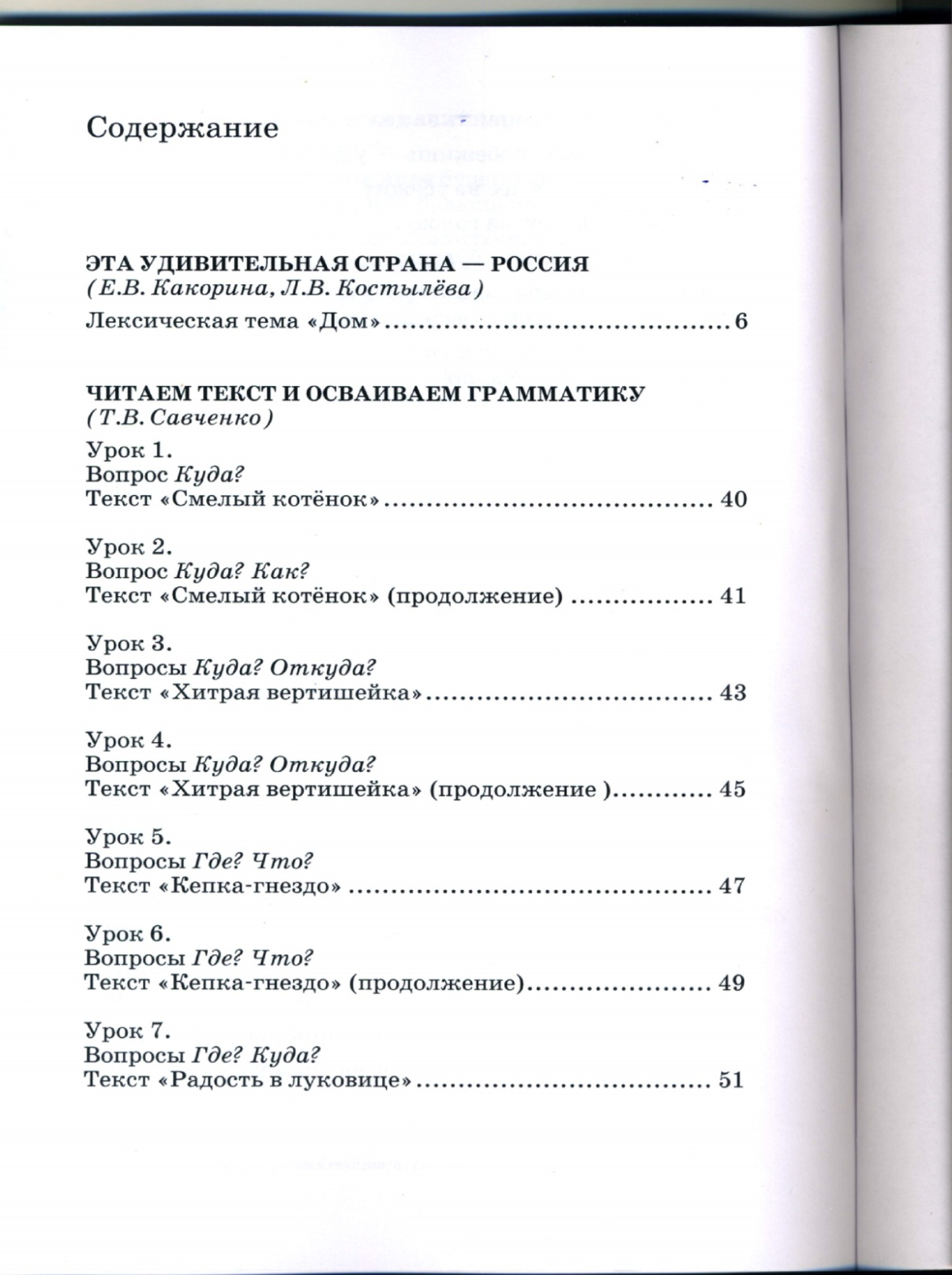 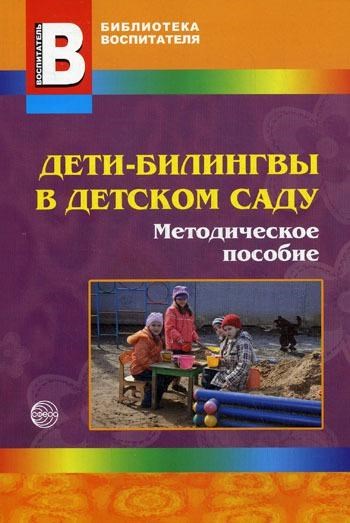 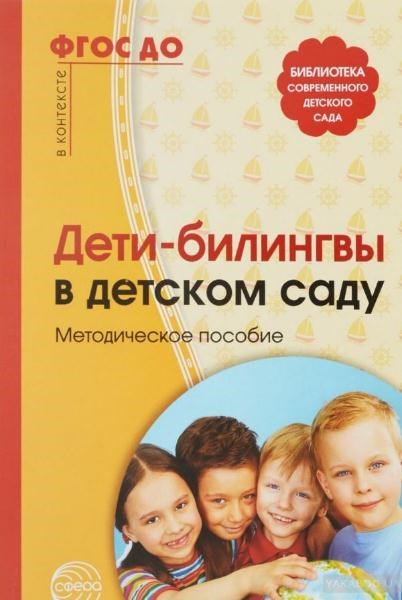 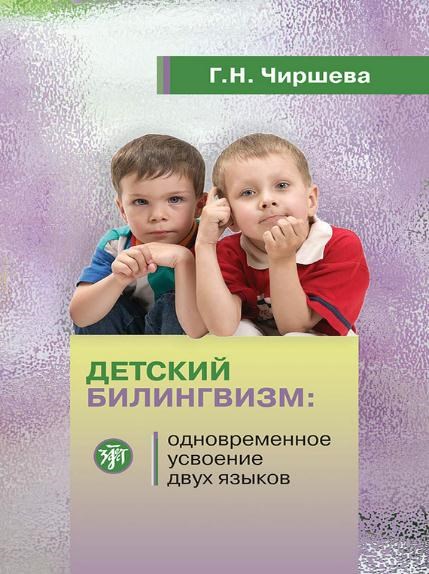 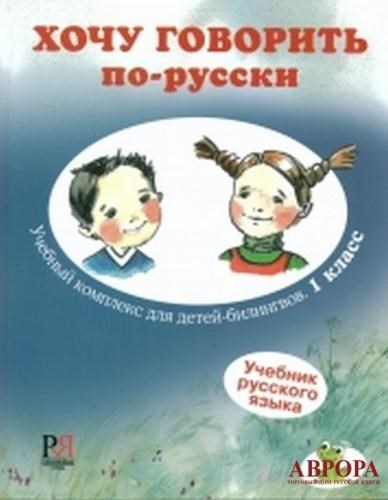 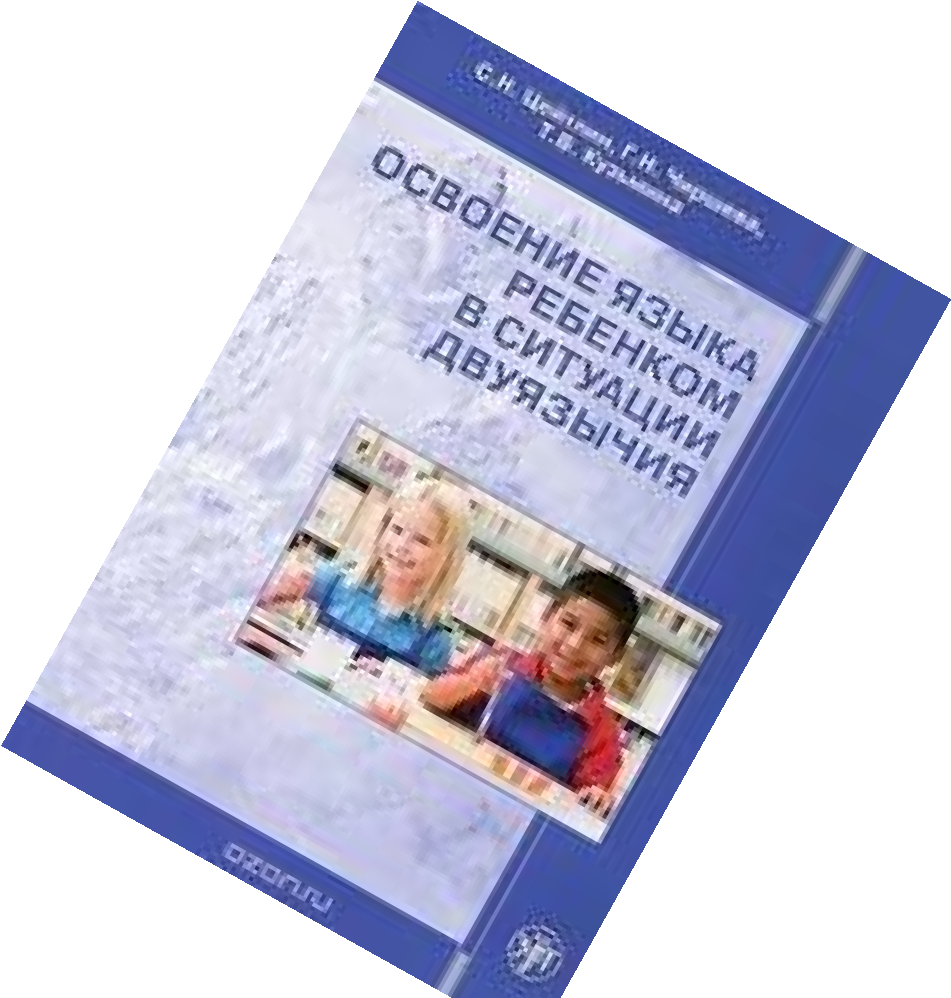 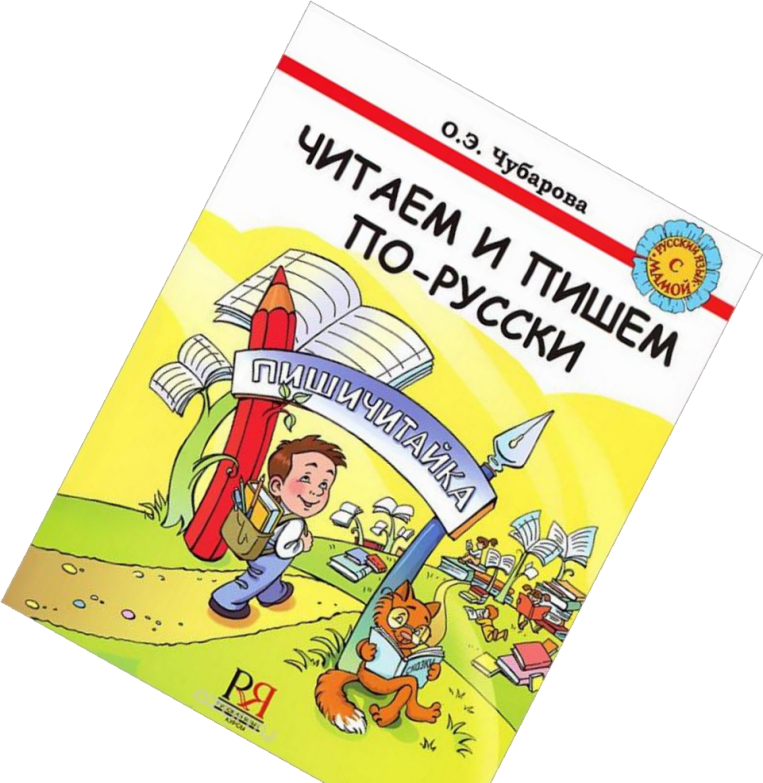 Создание правильной мотивации для детей мигрантов иг­рает в обучении важную роль. 

Уважение к традициям, знание истории, уклада, обычаев русских людей обогащает личность, позволяет человеку комфортно жить в многоязычном поликультурном мире.
Использованные источники:
Е.В. Капелюшник, Е.А. Шерина. ТЕСТЫ ПО РУССКОМУ ЯЗЫКУ КАК ИНОСТРАННОМУ (ДЛЯ ДЕТЕЙ МИГРАНТОВ). Книга для         преподавателя
Какорина Е.В. Русский язык от ступени к ступени. Учебное пособие – сопроводительный курс к дисциплине «Русский язык», Москва ГАОУ ВПО МИОО Этносфера
Новикова - Иванцова Т.Н.  От слова к фразе. Книга 1 Издательство: Москва
Методики обучения русскому языку детей-инофонов: сборник методических материалов / сост. О.А. Хасанов. – Красноярск: КК ИПК РО
Спасибо за внимание!
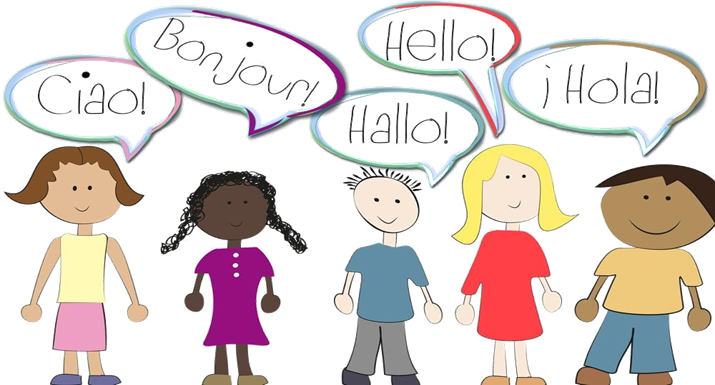